Assessment of Numerical Weather Prediction Model Reforecasts of the Occurrence, Intensity, and Location of Atmospheric Rivers along the West Coast of North America
2019.03.19

Nardi K. M., E. A. Barnes and, F. M. Ralph, 2018; MWR
Atmospheric rivers (ARs) are narrow plumes of high water vapor transport in the atmosphere that account for a significant portion of total meridional moisture transport in the midlatitudes (Zhu and Newell 1994, 1998). 

These filamentary structures in the lower troposphere are associated with transient extratropical storm systems, often appearing in the vicinity of the warm conveyor belt/low-level jet stream ahead of a cold front (e.g., Ralph et al. 2004; Bao et al. 2006; Ralph et al. 2017b), and can be formed from both local convergence of water vapor and direct transport from the tropics (e.g., Bao et al. 2006; Dacre et al. 2015).

Wick et al. (2013) demonstrated a general decrease of approximately 20%–30% in model skill from initialization
to 10 days in reforecasting the occurrence of landfalling ARs in the western United States.

DeFlorio et al. (2018a) examined European Centre for Medium-Range Weather Forecasts (ECMWF) AR reforecasts at leads of 1–14 days and found a similar decrease in prediction skill past 10 days over the North Pacific and western United States.
We expand on prior model verification studies by examining reforecasts (also known as hindcasts) of landfalling wintertime ARs from the control runs of nine state-of-the-art weather models at leads of 1–14 days.

We highlight three important components of an effective ar reforecast (AR occurrence, AR intensity, and AR landfall location) and quantify each model’s skill. 

The performance of the models with respect to these three components is analyzed at varying lead times for the west coast of north america.
S2S database and reanalysis data
Subseasonal to Seasonal (S2S) International Project database (Vitart et al. 2017)
Horizontal grid size: 1.5o x 1.5o
Vertical: 1000/850/700/500/300 mb
Period: table below (dt: 24-hr in NDJF)
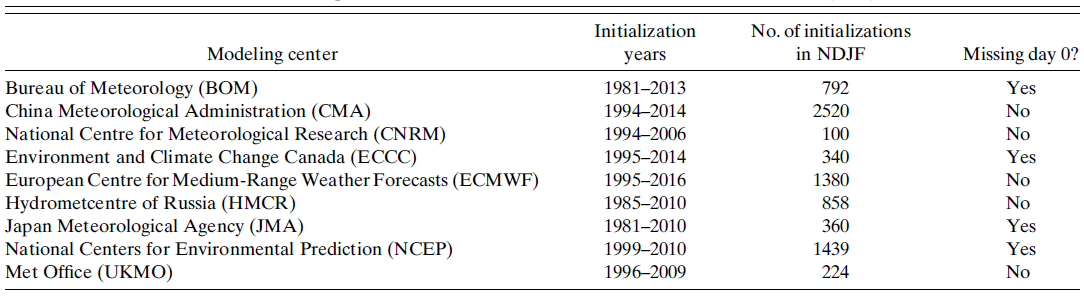 ECMWF ERA-Interim (ERAI)
Horizontal grid size: 1.5o x 1.5o
Vertical: 1000/850/700/500/300 mb
Period: 1 Jan 1979 - 31 Dec2016 (dt: 24-hr in NDJF)
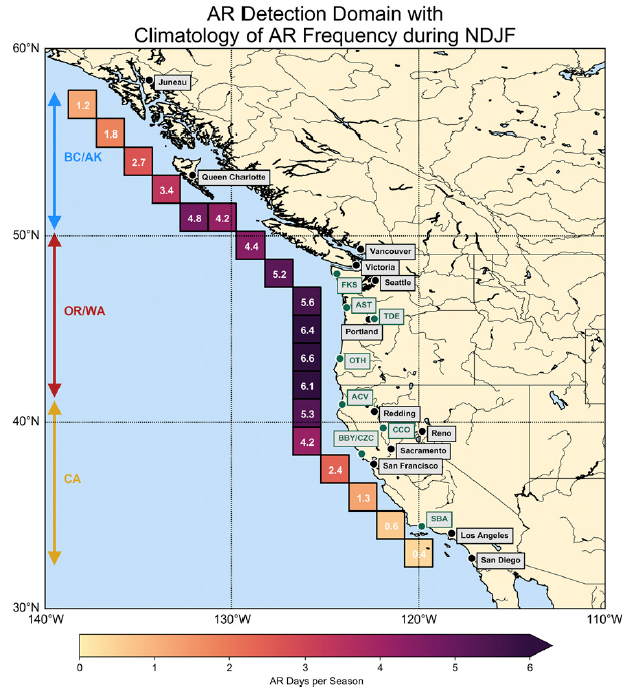 AR Detection
Threshold: IVT > 500 (kg/m/s)
(Which is recognized as a lower limit for moderate to strong ARs)
Geometric criteria
1. Area > 300000 km2
2. Length > 1400 km
3. Aspect ratio > 1.4
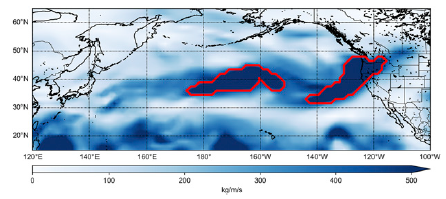 Landfall region
0000 UTC 14 Oct 2016 from ERAI
Occurrence-based model verification
AR occurrence
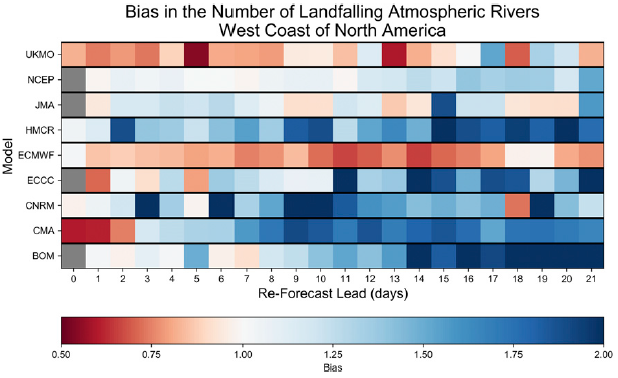 Quiet ARs                                                                                            Active ARs 
(fewer ARs Occurrence)                                          (more ARs Occurrence)
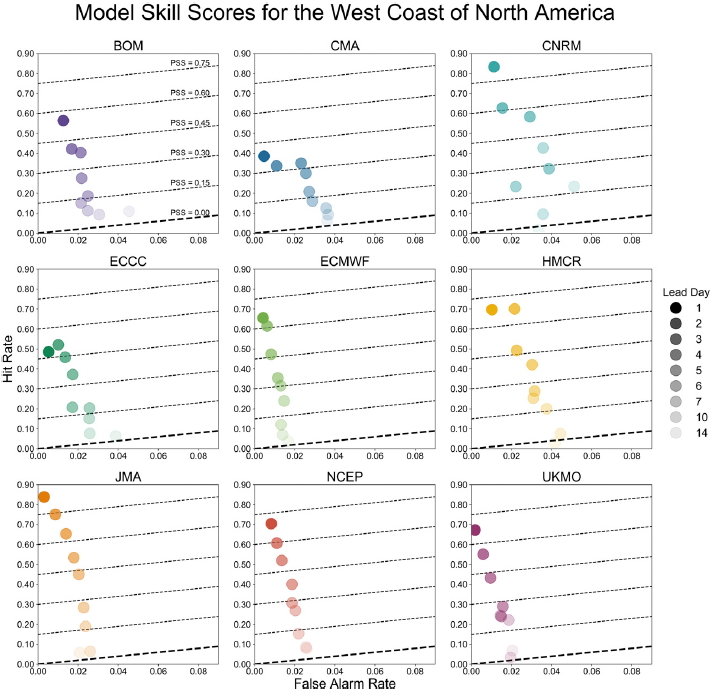 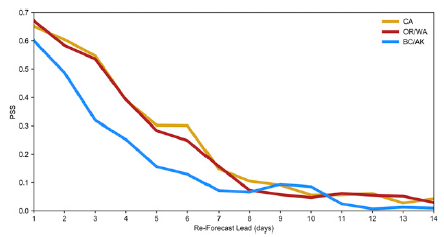 statistically significant at 95% using a bootstrapping analysis
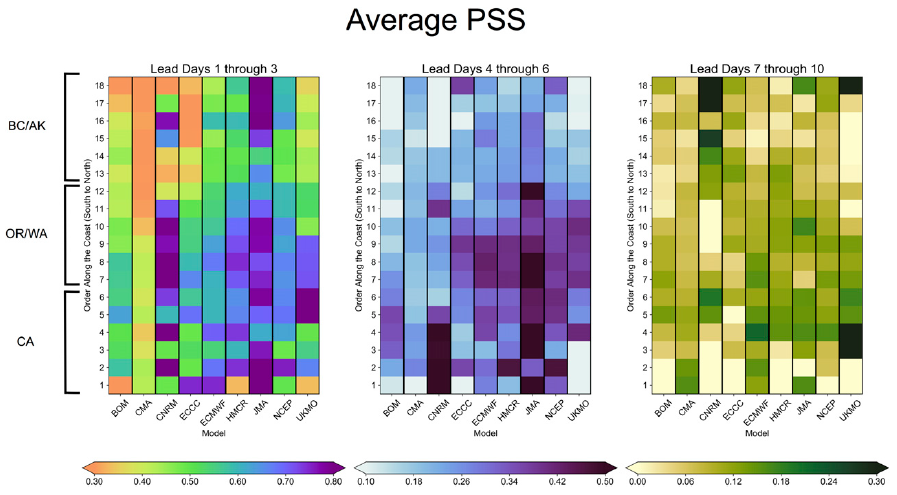 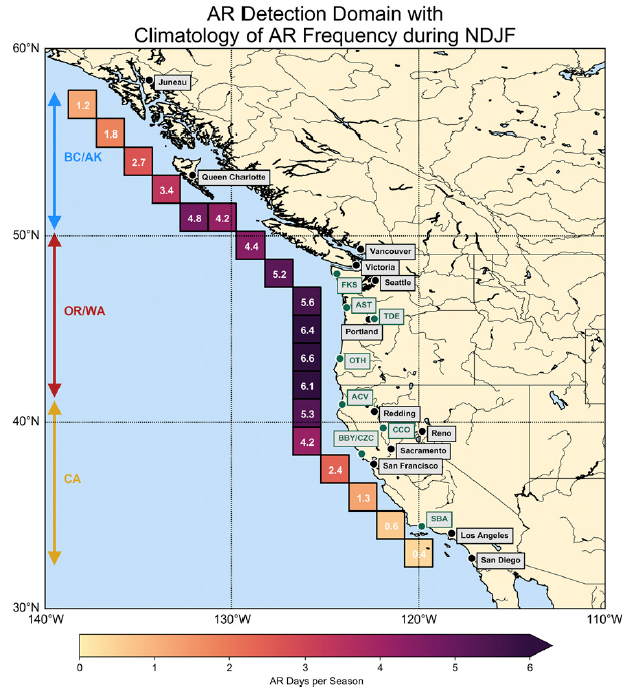 ARs intensity (IVT)
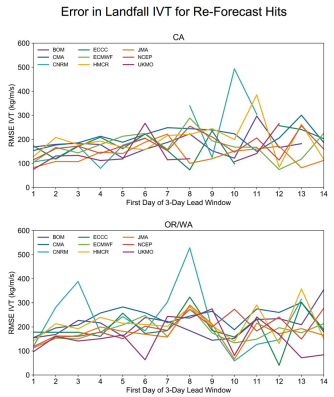 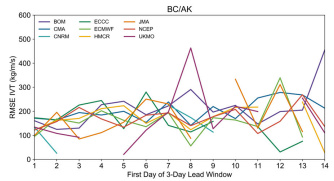 Higher ARs climatological frequency in NDJF
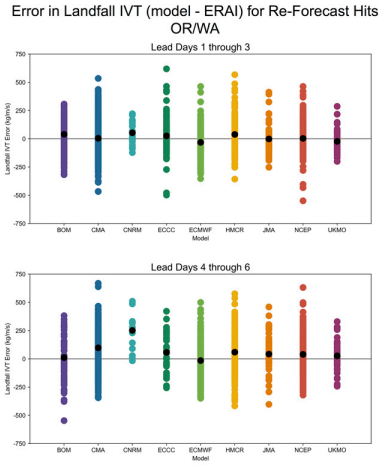 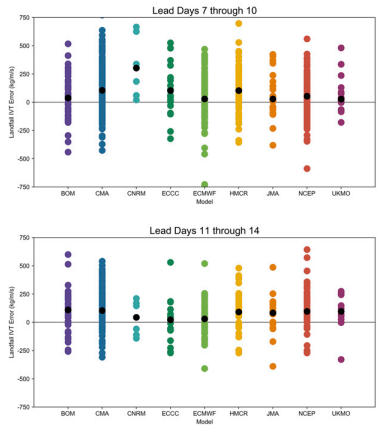 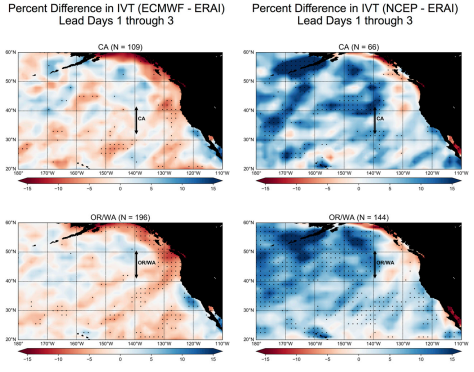 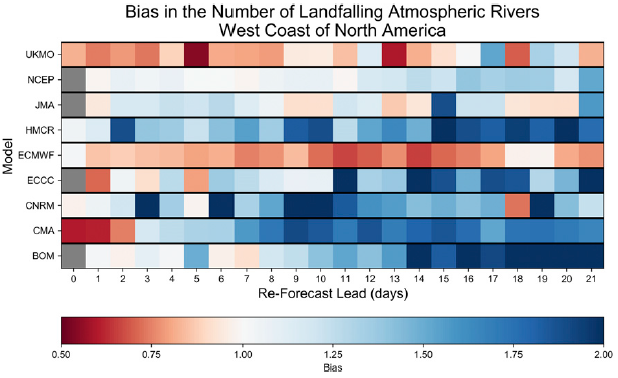 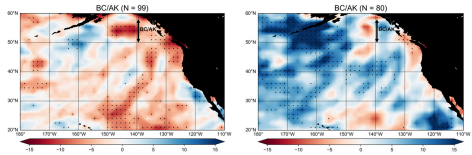 ARs landfall location
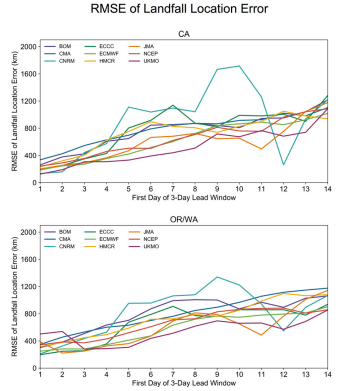 We define landfall location as the median latitude and longitude of the landfall grid cells with which the AR makes contact.
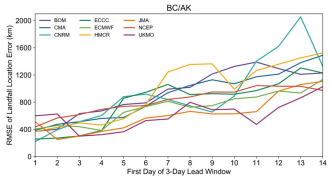 Perfect landfall location reforecasts are not included
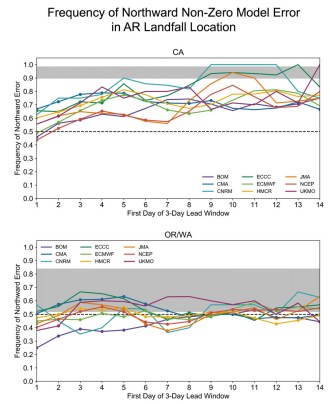 Reforecast-reanalysis > 0: northward prediction
northward
BOM/NCEP/ECMWF
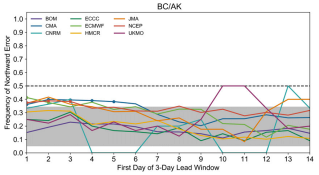 southward
Conclusions
Our study examines reforecasts of landfalling atmospheric rivers (ARs) along the west coast of North America from the control runs of 9 numerical weather prediction (NWP) models, each covering about 10–30 years of reforecasts.

Occurrence-based reforecast skill is examined for all 9 models in order to determine how often each model correctly reforecasts the presence of a landfalling AR.

Reforecast skill varies by subregion, with BC/AK having less occurrence-based skill than CA and OR/WA. 

Our study also shows that ECMWF, on average, predicts fewer AR occurrences than reanalysis at all lead times for the entire west coast of North America.

AR intensity (IVT) RMSEs typically range from approximately 100–250 kgm-1 s-1. At leads of 1–3 days, positive and negative absolute IVT errors appear to be equally likely, though positive absolute IVT errors appear to be slightly favored at lead times beyond 3 days.

Errors in AR landfall location are examined. For all nine models, there is a pronounced increase in landfall location RMSE as lead time increases. At leads of 1–3 days, landfall location RMSEs generally range from about 100 to 600 km, with errors exceeding 1000km at leads greater than 14 days.